ΣΥΜΒΟΛΗ - ΠΕΡΙΘΛΑΣΗ                ΦΩΤΟΣ
Καθ. Α. ΑΡΑΒΑΝΤΙΝΟΣ
Φως - Κύμα
Η Συμβολή και η Περίθλαση είναι δυο φυσικά φαινόμενα που δηλώνουν ότι το φως έχει και Κυματικές ιδιότητες.

Η γεωμετρική οπτική αδυνατεί να εξηγήσει τα δυο αυτά φαινόμενα.
Συμβολή κυμάτων
Το φαινόμενο της συμβολής βασίζεται στην

Αρχή της ανεξαρτησίας των κινήσεων
 ή 
στην αρχή της γραμμικής επαλληλίας.
Συμβολή κυμάτων
Πρόκειται για το φαινόμενο κατά το οποίο δυο διαφορετικά κύματα συναντιούνται στην ίδια ακριβώς περιοχή του χώρου.

Στη συμβολή ενδιαφέρει το πώς τροποποιείται η ένταση που προέρχεται από την επιπρόσθεση των δυο αυτών κυμάτων.
Συμβολή κυμάτων
Η συνολική απομάκρυνση σε ένα σημείο βρίσκεται προσθέτοντας τις απομακρύνσεις που θα υπήρχαν εκεί ξεχωριστά εάν το κύμα διαδιδόταν μόνο του.
Απομάκρυνση σημαίνει :
Σε υδάτινα κύματα : Ύψος ή βάθος επιφάνειας υγρού από τη μέση στάθμη.
Σε ηχητικά κύματα : Αύξηση ή ελάττωση της μέσης πίεσης του μέσου.
Σε φωτεινά κύματα : Αύξηση ή ελάττωση στις εντάσεις του ηλεκτρικού ή μαγνητικού πεδίου.
Συμβολή κυμάτων (κίνηση επί ευθείας)
Συμβολή κυμάτων
Αποτέλεσμα συμβολής κυμάτων
Συμβολή κυμάτων
Ενίσχυση : Άρτιο πολλαπλάσιο μισού μήκους κύματος, 2κ (λ/2). 

Απόσβεση : Περιττό πολλαπλάσιο μισού μήκους κύματος, (2κ+1) (λ/2).

Ο ακέραιος κ παίρνει τις τιμές 0,1,2 …
Συμβολή κυμάτων σε υδάτινη επιφάνεια
Συμβολή φωτεινών κυμάτων
Η συνολική ένταση σε κάθε περιοχή του πετάσματος δεν ισούται με το άθροισμα των εντάσεων αλλά εξαρτάται και από την μεταξύ τους φάση κατά την στιγμή της ταυτόχρονης παρουσίας των δυο κυμάτων σε εκείνη τη περιοχή.
Κατηγορίες Συμβολής Φωτεινών Κυμάτων
Πρόκειται για δυο κατηγορίες και έχουν σχέση με τον τρόπο που η εικόνα συμβολής δημιουργήθηκε, δηλαδή από :

 Διαχωρισμό μετώπου φωτεινού κύματος.
ή
Διαχωρισμό πλάτους σε φωτεινό κύμα.
Διαχωρισμός μετώπου
Απαιτείται σημειακή φωτεινή πηγή ή πολύ στενή φωτεινή δέσμη.

Δεν δημιουργείται «συμπληρωματική» εικόνα συμβολής με αντεστραμμένα χαρακτηριστικά.

Παραδείγματα : Πείραμα Young, Fresnel.
Πείραμα Young (1801)
Πειραματική διάταξη
Πείραμα Young
Προσοχή, οι σκοτεινές περιοχές στο τελικό πέτασμα δημιουργούνται όχι επειδή τάχα εκεί δεν φθάνει φως. Το φως εκεί φθάνει, και από τις δυο πηγές, αλλά με αντίθετες φάσεις.
Η συνολική ενέργεια των δύο κυμάτων που προσπίπτει στο πέτασμα παραμένει σταθερή.
Πείραμα Young (διάταξη)
Πείραμα Young
Σύμφωνες φωτεινές πηγές
Οι δυο πηγές να εκπέμπουν μονοχρωματικά φωτεινά κύματα με ίδιο ακριβώς πλάτος.
Τα κύματα που συμβάλουν να έχουν την ίδια πάντα διαφορά φάσης κατά την συνάντηση.
Οι πηγές να έχουν μικρή διάσταση και να βρίσκονται κοντά η μια στην άλλη.
Πείραμα Young(διάταξη)
Πείραμα Young (υπολογισμοί)
Απόσταση πρώτου φωτεινού από τον κεντρικό φωτεινό κροσσό.

 y = L (λ / d)

L : απόσταση πετάσματος - σχισμών
λ : μήκος κύματος φωτός και
d : απόσταση μεταξύ των δυο σχισμών.
Διερεύνηση σχέσης
Η απόσταση y του πρώτου φωτεινού κροσσού από τον κεντρικό αυξάνει όταν :

Αυξάνει η απόσταση L πετάσματος.
Αυξάνει το μήκος κύματος λ του φωτός.
Μικραίνει η απόσταση d των δυο σχισμών
Πείραμα Young(θέσεις κροσσών)
Φωτεινοί κροσσοί :
y = 2κ (L / d) λ / 2 
όπου κ η τάξη του κροσσού δηλ. 0,1,2,3,… 

Σκοτεινοί κροσσοί :
y = (2κ – 1) (L / d) λ / 2 
όπου κ η τάξη του κροσσού δηλ. 1,2,3,…
Πείραμα Young
Διαχωρισμός πλάτους
Πραγματοποιείται με φωτεινή πηγή μεγάλων σχετικά διαστάσεων.

Δημιουργείται η συμπληρωματική εικόνα των κροσσών συμβολής.

Παραδείγματα : Λεπτά υμένια, δακτύλιοι Newton.
Χρώματα από συμβολή
Διαφορά οπτικών δρόμων 1, 2 : 
2nD συνδ – (λ/2)

Διαφορά οπτικών δρόμων 3, 4 :
2nD συνδ
Λεπτά υμένια, χρώματα από συμβολή
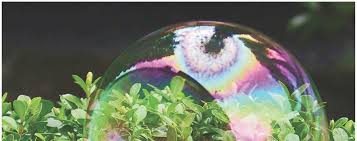 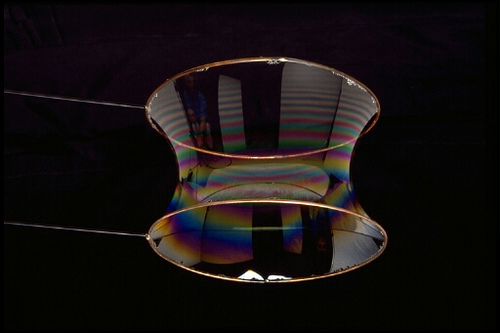 Λεπτά υμένια, χρώματα από συμβολή
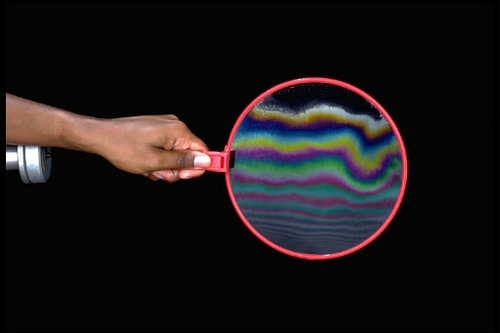 Αντιανακλαστικές επιφάνειες φακών
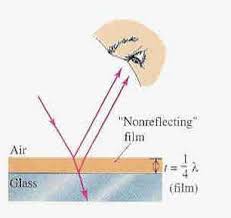 Οφθαλμικά κρύσταλλα,επιστρώσεις
Περίθλαση φωτός
Η «κάμψη» του φωτός στα όρια ενός αδιαφανούς εμπόδιου έχει σαν αποτέλεσμα την «αλλοίωση» των άκρων της γεωμετρικής σκιάς. Το φαινόμενο αυτό που καταστρατηγεί την λογική της ευθύγραμμης διάδοσης του φωτός καλείται περίθλαση.
Εικόνες Περίθλασης
Αρχή Huygens, Μέτωπα κύματος
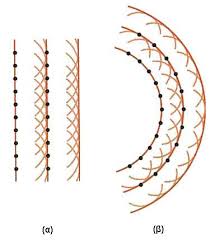 Περίθλαση φωτός
Η συμβολή και η περίθλαση είναι ουσιαστικά το ίδιο κυματικό φαινόμενο που όμως ενώ στη συμβολή αφορά μικρό σχετικά αριθμό φωτεινών πηγών (π.χ. δυο στο πείραμα του Young), στη περίθλαση αναφέρεται σε μια συνεχή κατανομή φωτεινών κυμάτων σύμφωνα με την θεωρία του Huygens.
Περίθλαση - Άνοιγμα
Laser – κυκλικό άνοιγμα
Περίθλαση Δίσκος του Airy
Δίσκος του Airy
Η ακτίνα του δίσκου Airy δίνεται από :  

ακτίνα = 1.22 (f λ / d ),  όπου :

f : εστιακή απόσταση
λ : μήκος κύματος φωτός και
d : διάμετρος ανοίγματος
Περίθλαση,Δίσκοι του Airy
Συνθήκη Rayleigh
Κριτήριο Rayleigh
Για την παρατήρηση δυο γειτονικών σημείων σαν ξεχωριστά θα πρέπει να ισχύει :
η γωνία οράσεως > 1.22 (λ / d), όπου 

λ : μήκος κύματος φωτός και
d : διάμετρος ανοίγματος
Δίσκοι Airy – Διακριτικό όριο
Ζωγράφοι,έγχρωμες κουκίδες
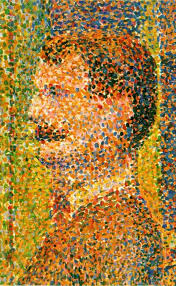 Poisson/Arago spot (1820)
Άνοιγμα - Resolution
Συμβολή – Περίθλαση(διαφορές)
Δυο φωτεινές πηγές.
Μέγιστα με ίδιες εντάσεις.
Μεγάλος αριθμός κροσσών.
Καλό contrast.
Διάσταση κροσσών σχεδόν σταθερή.
Αρκεί και μια πηγή.
Μεταβλητές εντάσεις.
Μικρός αριθμός κροσσών.
Μέτριο contrast.
Κροσσοί με μεταβλητό μέγεθος.
Συμβολή, Περίθλαση - Ερωτήσεις
Στο πείραμα Young αν οι δυο σχισμές φωτίζονταν με κόκκινο φως οι κροσσοί θα ήταν πυκνότεροι ή αραιότεροι από ότι εάν ο φωτισμός της ίδιας διάταξης γινόταν με μπλε φως ;
Στο πείραμα Young χρησιμοποιείται λευκό φως τι ακριβώς θα παρατηρηθεί στο τελικό πέτασμα ;
Συμβολή, Περίθλαση - Ερωτήσεις
Τι συμβαίνει στο πείραμα Young όταν οι δυο σχισμές απομακρύνονται μεταξύ τους ; Πως μεταβάλλονται οι κροσσοί ;
Το μπλε φως προκαλεί μικρότερη ή μεγαλύτερη περίθλαση από κάθε άλλο ορατό φως ;
Ο ήχος υφίσταται το φαινόμενο της περίθλασης ή όχι ; της συμβολής ;
Συμβολή, Περίθλαση - Ερωτήσεις
Γιατί σε συνηθισμένο γυαλί δεν παρουσιάζονται χρώματα από συμβολή ;
Ποιος ο λόγος που οι συνηθισμένες φωτεινές πηγές δεν παρουσιάζουν φαινόμενα περίθλασης ;
Έστω ότι το πείραμα Young συμβαίνει μέσα στο νερό, τι παρατηρείτε ;
Συμβολή, Περίθλαση - Ερωτήσεις
Τι χρώμα εμφανίζεται να έχει η επιφάνεια σαπουνόφουσκας όταν φωτίζεται με λευκό φως και το πάχος του στρώματος εξουδετερώνει το πράσινο φως ;
Στις σκοτεινές περιοχές της συμβολής τι γίνεται με την ενέργεια ; Πως κατανέμεται ;
Ευχαριστώ πολύ
 για
 την προσοχή σας